Production Possibility Boundaries
AS Economics
Aims and Objectives
Starter
Draw an economy producing an equal number of capital goods and consumer goods.

Show productive efficiency on your diagram.

Explain allocative efficiency.
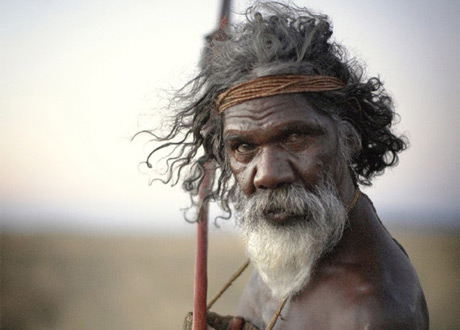 Discussion
GB settled in Australia in 1770.
Increase in four factors of production.
GB now had the potential to increase its output of goods and services.
What may have happened to its’ PPB curve?
Shifting the PPB
The capacity of the economy to produce more has increased.
The potential to produce more goods and services has increased.
Goods
C
A
PPB1
PPB2
0
B
D
Services
Increasing Productive Potential
What factors may increase the economy’s potential ability to produce more goods/services?
Increasing Productive Potential
Improving Human Capital
Investing in training to improve the skills of the workforce will increase the economy’s productive potential.
Investing in Human Capital.
http://news.bbc.co.uk/1/hi/programmes/the_daily_politics/7934729.stm 
An attempt to increase the PPB of the economy or to keep unemployment figures down?
Managing Human Capital
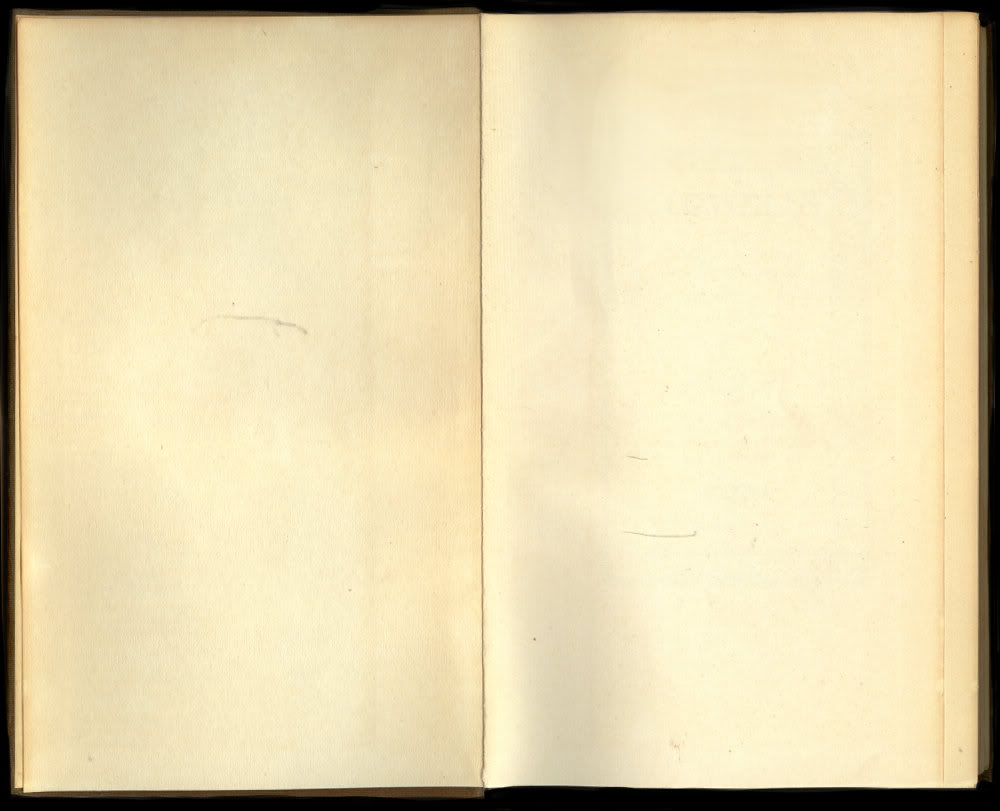 Adam Smith 
Observed a pin factory
When production is divided into specific tasks, output rose significantly.
Division of Labour & Specialisation
Division of Labour
Breaking the production process down into a sequence of tasks, with workers assigned to particular tasks.
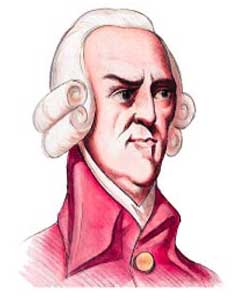 Managing Human Capital
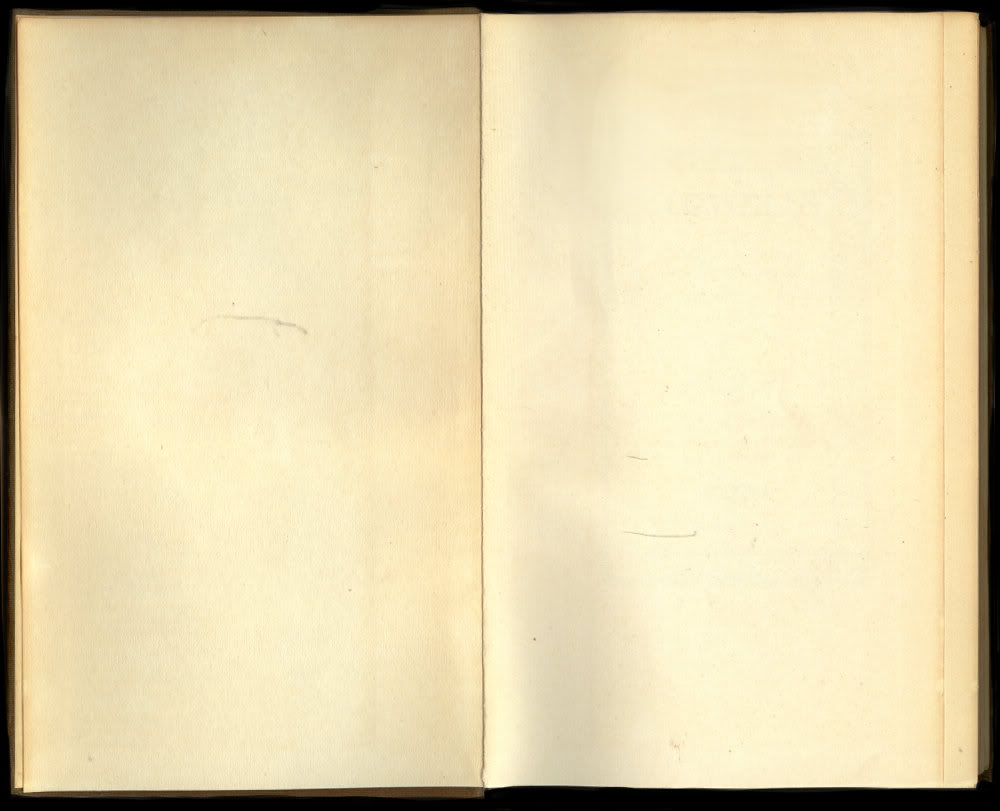 Specialisation
The production of a limited range of goods by an individual factor of production, in cooperation with others so that a range of goods is produced.
http://www.youtube.com/watch?v=DfGs2Y5WJ14 

http://www.youtube.com/watch?v=5cL60TYY8oQ 

Division of Labour in 21st Century
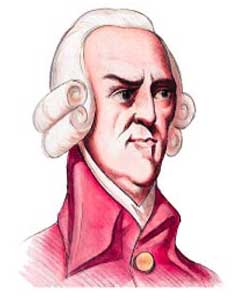 Shifting the PPB
If efficiency and productivity increases in the production of one good PPB shifts as opposite.
Increase in productive potential of computer games from investment in new technology.
Movement from 0B to 0D
Financial Services
A
PPB1
PPB2
0
B
D
Computer Games
Reduction In Productive Potential
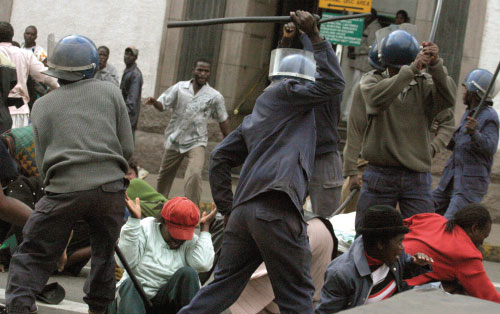 Read through the article on the Zimbabwean economy, highlight anything that may shift the PPB to the left.
http://www.bbc.co.uk/news/world-africa-14445087
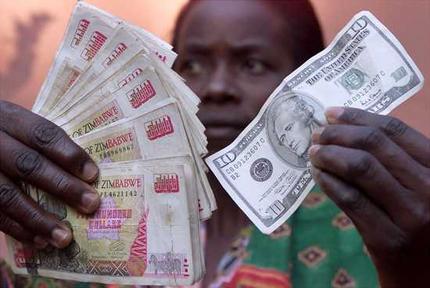 Shifting the PPB
The capacity of the economy to produce has decreased.
The potential to produce goods services has decreased.
Goods
C
A
PPB2
PPB1
0
B
D
Services
Value Judgements
Statements or opinions expressed that are not testable or cannot be verified and depend very much on the views of the individual and the values they hold.

We should ban smoking completely

We should bring back the death penalty

Britain should leave the EU.
Normative Statement
Opinions that require value judgements to be made.

They cannot be proven or tested.
Normative Statement
Opinions that require value judgements to be made.

They cannot be proven or tested.
Positive Statement
Statements that can be tested against real-world data.

If the government increases taxes then total demand for consumer goods will fall.
Activity
Explain, using a diagram in each case, the likely effect of the following on the PPB:

An improvement in the available technology for producing consumer goods only.
A hurricane that destroys approximately 5% of all factories and production facilities.
A decision by individuals to allocate more resources towards producing consumer goods at the expense of producing capital goods.
Plenary